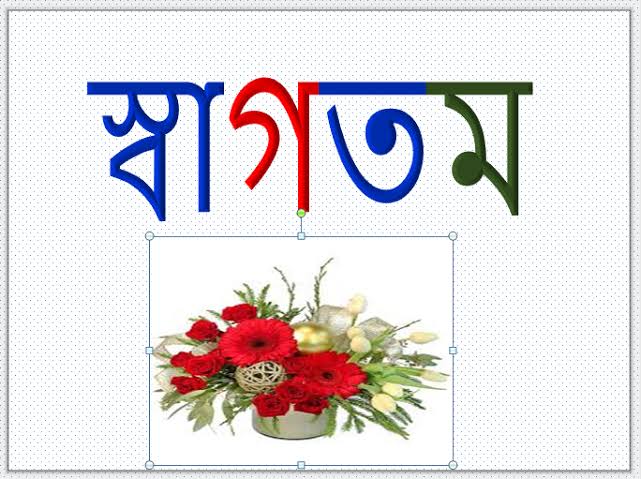 শিক্ষক পরিচিতি
জেসমিন আক্তার জাহান 
 সহকারী শিক্ষক 
   দরাকুল সরকারি প্রাথমিক
   কোম্পানীগঞ্জ,সিলেট।
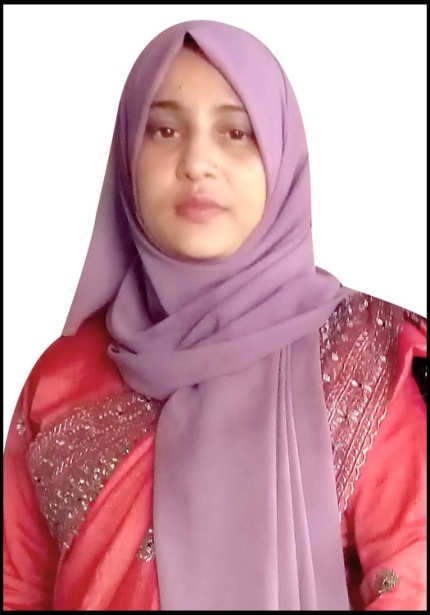 পাঠ পরিচিতি
শ্রেণিঃ প্রথম
বিষয়ঃ বাংলা
পাঠ্যাংশঃ বর্ণ শিখি- চ ছ জ ঝ ঞ  
সময়ঃ ৪০ মিনিট
আবেগ সৃষ্টি
ছড়া গান
চ এ চোখ ছ এ ছল
   চোখ দুটো ছল ছল
                                         জ এ জল ঝ এ ঝিল
                                        কত জল ঝিলমিল
  ঞ বলে মিঞা ভাই
 ভয় নাই ভয় নাই
                            চ  ছ  জ  ঝ  ঞ
আজকের পাঠ
চ ছ জ ঝ ঞ
শিখনফল-
এই পাঠ শেষে শিক্ষার্থীরা _____________
১.১.১ বাক্য ও শব্দে ব্যবহৃত বাংলা বর্ণমালার ধ্বনি স্পষ্ট ও 
          শুদ্ধভাবে বলতে পারবে।
১.১.৩ বাক্য ও শব্দে ব্যবহৃত বাংলা বর্ণমালার ধ্বনি মনোযোগ
          সহকারে শুনবে ও মনে রাখবে।
আমরা কি দেখছি?
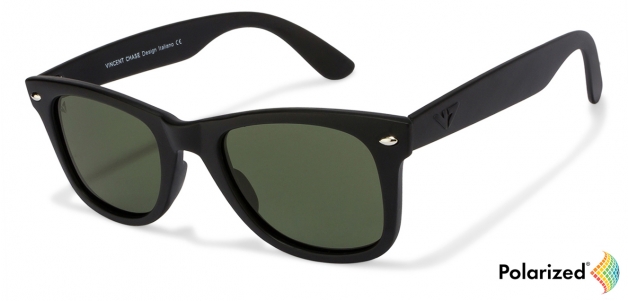 চশমা
চ
চশমা রাখি।
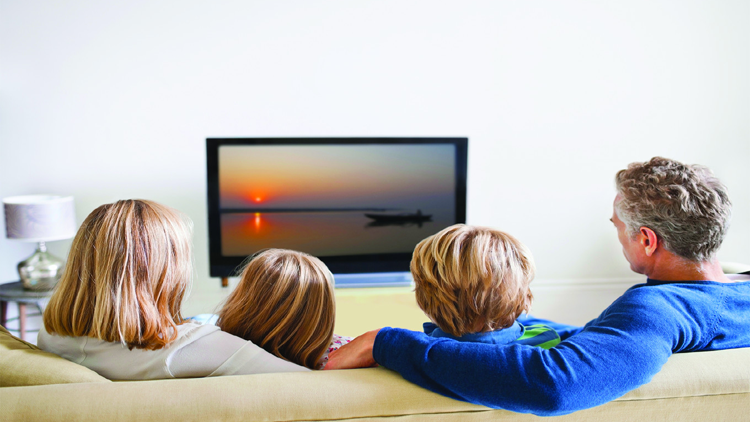 ছবি
ছ
ছবি দেখি।
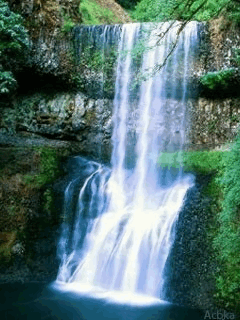 জল
জ
জল নামে।
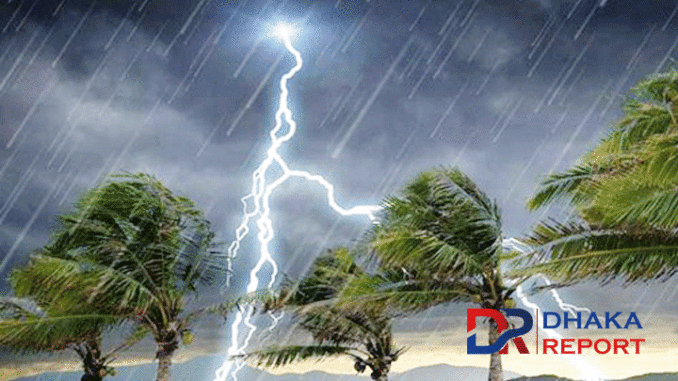 ঝড়
ঝ
ঝড় থামে
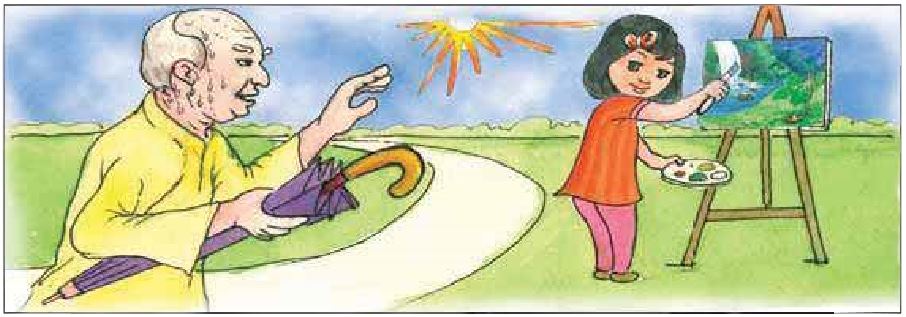 মিঞা
ঞ
মিঞা ডাকে রোদে ঘেমে
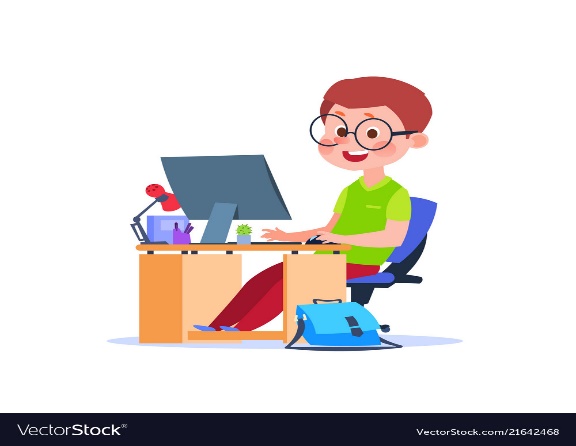 বর্ণ দেখে শব্দ বল
একক কাজ
মিঞা
চ
ঝড়
ছ
জল
জ
ঝ
ছবি
ঞ
চশমা
দলগত কাজ
বর্ণ দ্বারা ১ টি করে শব্দ বল
চ
জোড়ায় কাজ
শব্দগুচ্ছ থেকে আজকের পাঠের বর্ণগুলো চিহ্নিত কর
ছ
জ
ঝড়
মিঞা
ঝ
ছবি
জল
চশমা
ঞ
চ ছ জ ঝ ঞ
বর্ণগুলো দিয়ে বাড়িতে কি কি আছে তা দেখে আসবে।
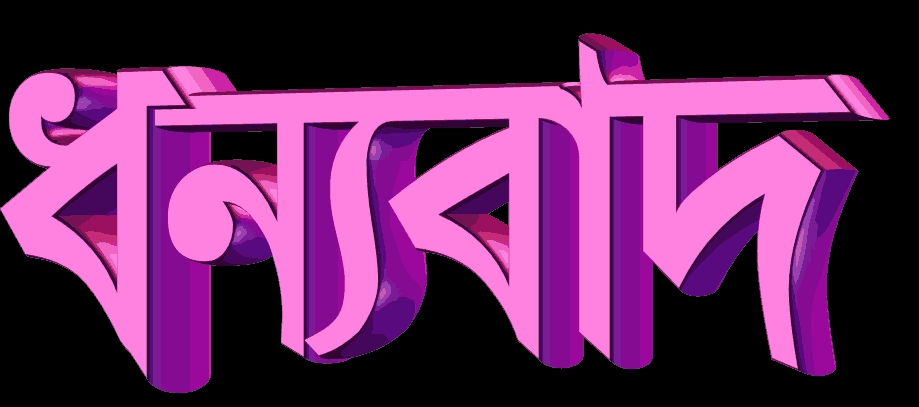